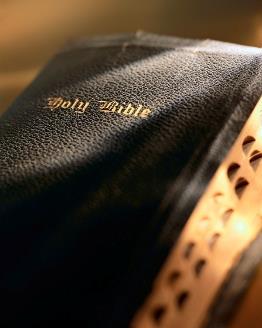 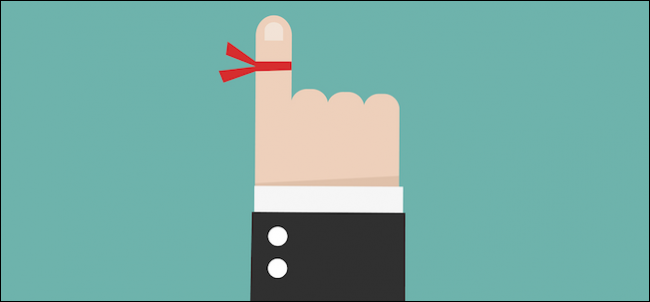 Introduction
General theme:  “growing in grace and knowledge of the Lord” :  2 Pet. 3:18
It is critical to establish a foundation of basic knowledge/skills to achieve spiritual success; we cannot remain “babes” !  1 Pet. 2:2; 1 Cor. 14:20; 2 Pet. 3:1; Matt. 6:33; 2 Pet. 1:5-11
Christians must put “first things first”:  Matt. 6:33
Christians must diligently strive for spiritual maturity:   2 Pet. 1:3-11
Christians must reject worldliness:   Jas. 1:27; 4::4
2
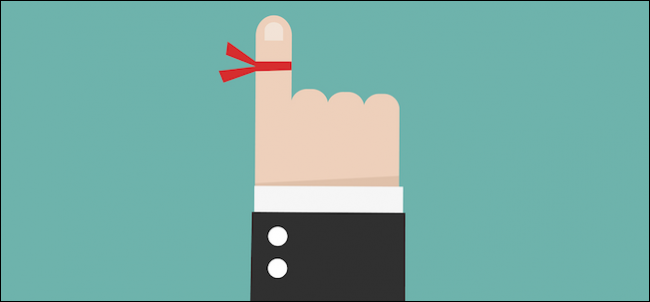 Introduction
Baptism isn’t the end of Christianity, it’s the beginning:
Rom. 6:1-4, 12-14, 16-18
To be saved eternally a baptized believer must remain faithful:  Col. 1:21-23a; 1 Cor. 15:58; Rev. 2:10
Don’t equate faithfulness with sinless perfection; God has a “second law of pardon” :  1 Jn. 2:1-2; 1:8, 9; Acts 8:22
3
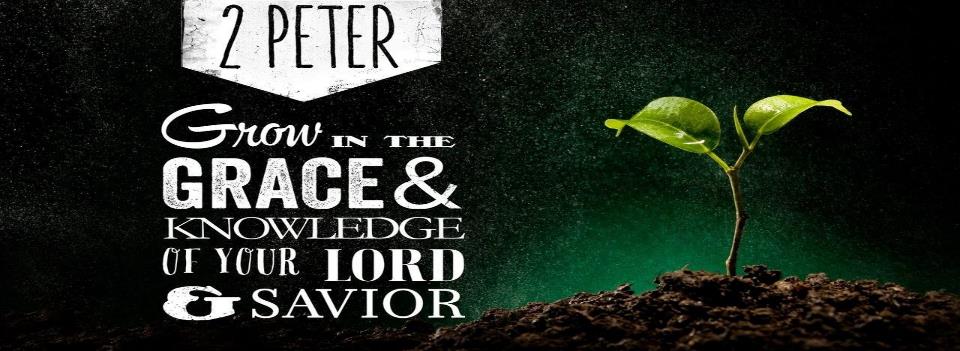 Growing in the Grace and Knowledge of the Lord (4):
Faithfulness
Colossians 1:21-23
4
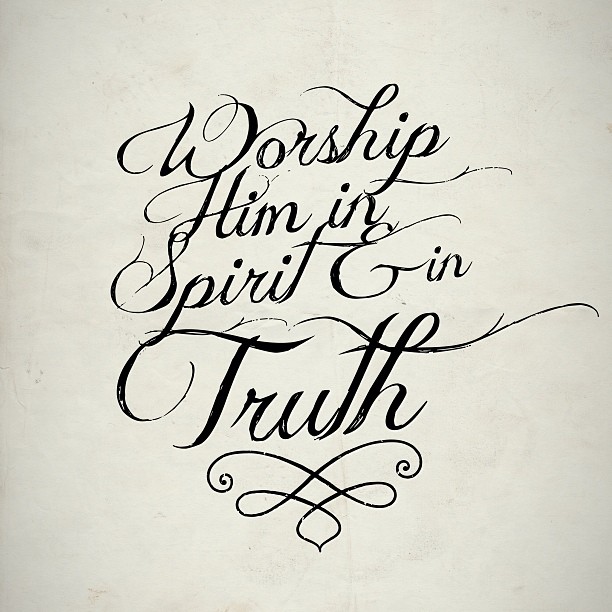 Worshiping God
Every Christian must be faithful in worship:  Acts 2:42; 1 Pet. 2:5
It is an absolute necessity to “come together”  with
the local church and
worship:  1 Cor. 11:17-18; Heb. 10:23-31; Jn. 4:24; Matt. 15:9; Jn. 17:17; Col. 3:17; Mal. 1:13, 10
5
Faifthfulness
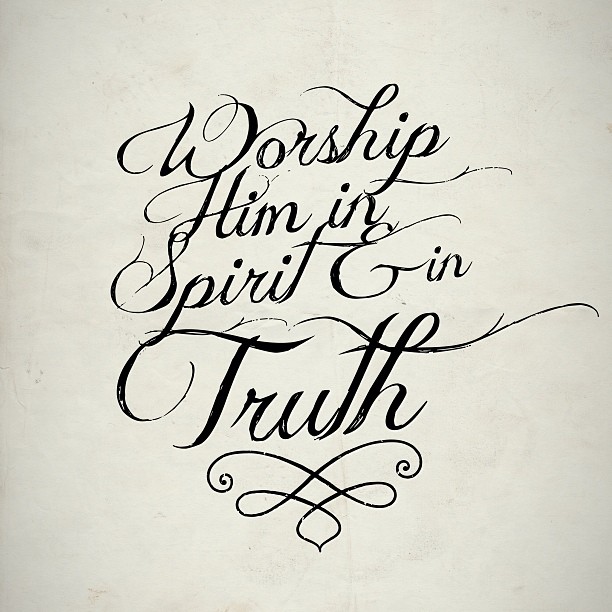 Worshiping God
Worshiping God “in spirit and truth” :  Jn. 4:24
Lord’s Supper:  1 Cor. 11:23-26; Matt. 26:17-30; Ex. 12:15; Acts 20:7; 2:42; 2:1; Lev. 23:15-16; 1 Cor. 11:27-29
Giving:  1 Cor. 16:1-2; Mk. 12:41-44; 2 Cor. 9:7; Rom. 12:8; Lk. 6:38
Preaching/teaching:  Acts 2:42; 2 Tim. 4:1-2; Acts 2:27; 7:54; 20:26-27; Eph. 4:15; Gal. 4:16
6
Faifthfulness
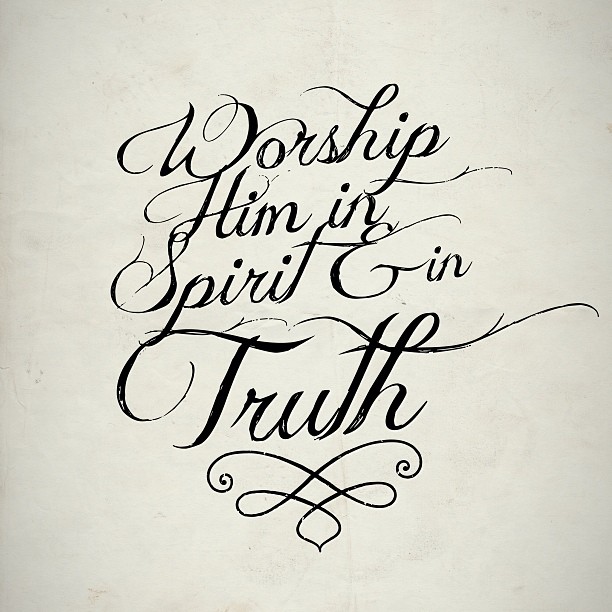 Worshiping God
Worshiping God “in spirit and truth” :  Jn. 4:24
Prayer:  Jn. 15:16; Jas. 1:6; 1 Jn. 5:14; Jn. 9:31; 1 Thess. 5:17; Lk. 18:1-8; 1 Tim. 2:1; Matt. 5:44; Jas. 5:16
Singing:  Eph. 5:19; Col. 3:16; Mal. 1
7
Faifthfulness
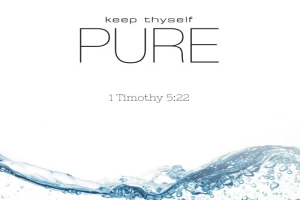 Moral purity
We live in a world saturated with immorality of all kinds!
Living “in the world” is not the problem; living “like the world” is!  1 Tim. 5:22; Titus 2:11-12
The three-fold nature of sin:  1 Jn. 2:15-17; Gal. 5:19-21
God demands we live separate from the “world”; that we live lives of “holiness” :  2 Cor. 6:16-7:1
8
Faifthfulness
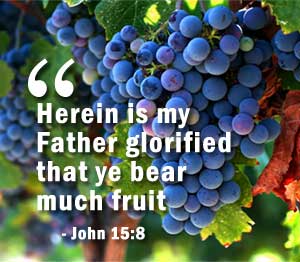 Bearing fruit
An apple tree bearing no fruit is worthless; so are Christians!  Jn. 15:1-8
To bear fruit involves:
Lead others to Christ:  2 Tim. 2:2
Restore unfaithful Christians:  Gal. 6:1-2
Live righteously:  Gal. 5:22-24
Zealous for good works:  Titus 2:14; Matt. 25:31-46
Work for the Lord:  Eph. 4:16; 1 Cor. 15:58
Our responsibility is in proportion to our ability:  Matt. 25:14-30
9
Faifthfulness
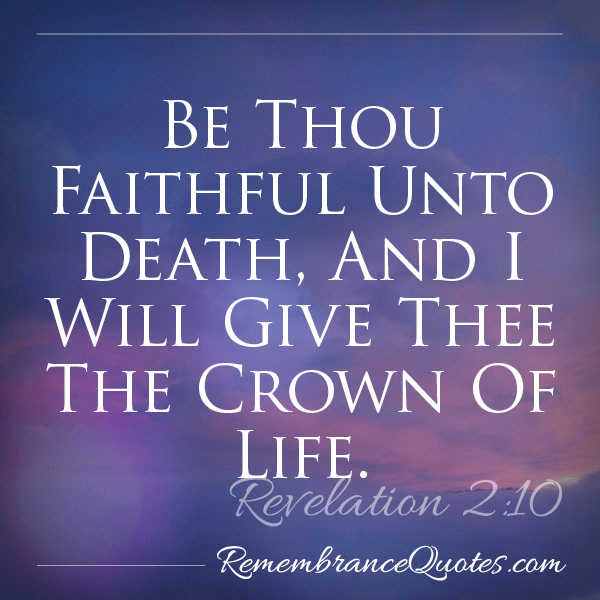 Conclusion
Many reasons why Christians become unfaithful:  2 Cor. 13:5
The picture of an un-
faithful Christian isn’t pretty:  2 Pet. 2:20-22
Even though we are Christians doesn’t mean we can’t be lost!  Heb. 10:35-39
10
Faifthfulness